Monitoring of anesthesia
Central nervous system
Cardiovascular system
Respiratory system
Musculoskeletal system
Hepatic, Renal and 
Endocrine systems
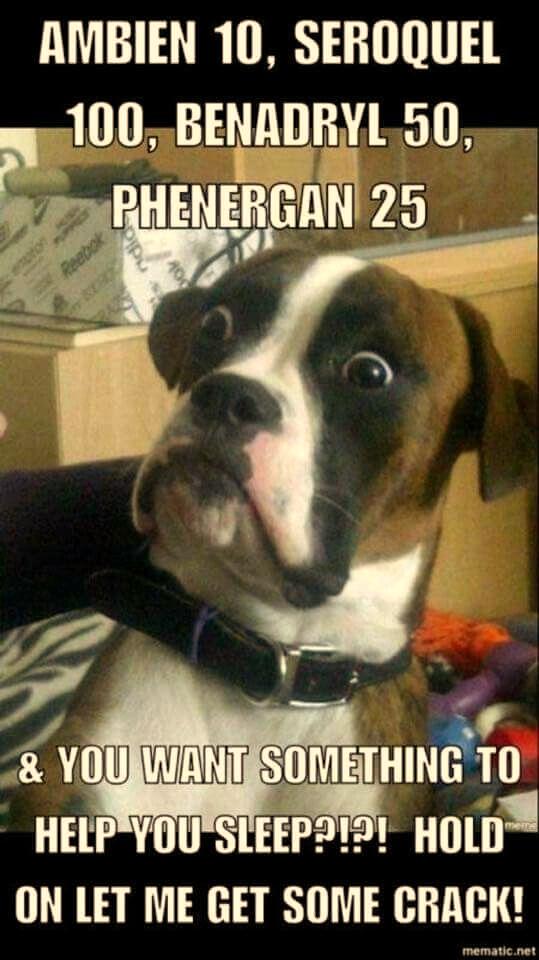 CNS monitoring
■ Anesthetic depth
■ EEG (Electroencephalography)
■ Response to stimulation
■ Reflexes
● Ocular
A-Palpebral
B-corneal
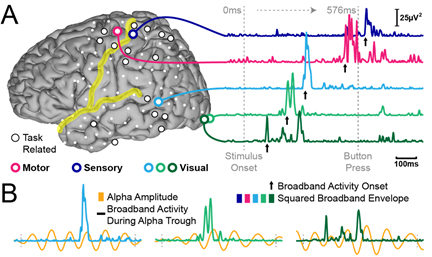 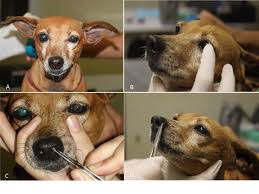 CNS monitoring
■ Eye position
■ Nystagmous
■ Muscle tone
■ Respiratory rate
■ Heart rate
■ Blood pressure
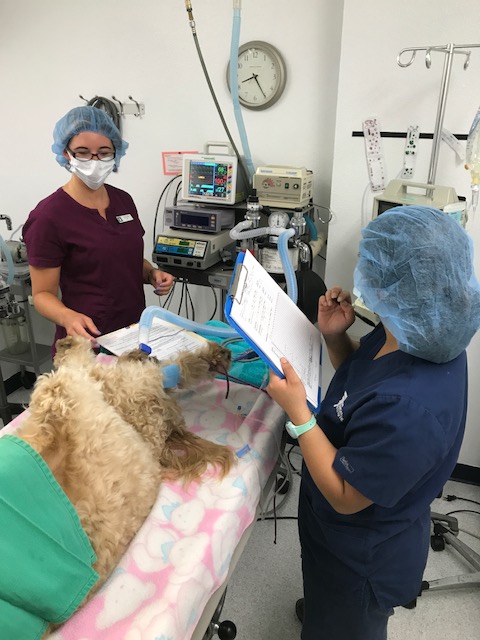 Cardiovascular system
■ Heart rate (bradycardia, tachycardia)
■ Electrocardiogram (ECG)
■ Cardiac output
■ Blood pressure
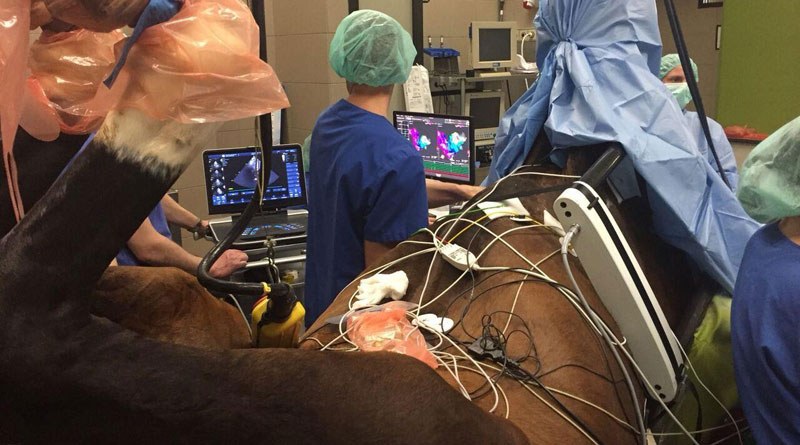 Digital palpation of pulse
Stethoscope
Electrocardiogram
Blood pressure monitor
Monitoring HR and Rhythm
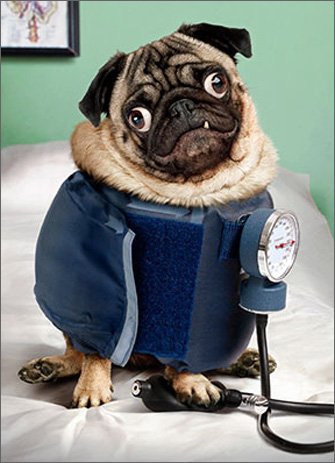